I am glad to be President
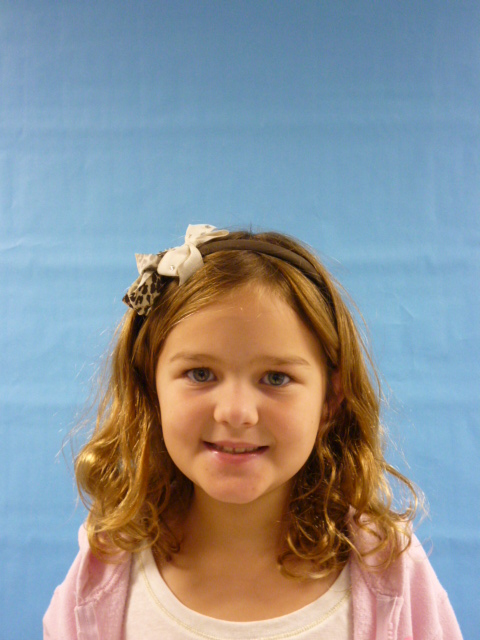 I am thankful to be the President of the United States of America I would give more toys to play with and games to play outside.
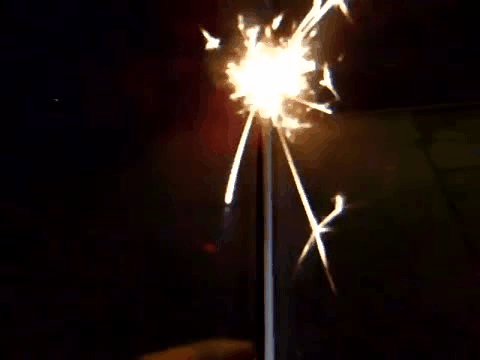 I would give people more candy especially chocolate candy
    I would give more school on Saturdays Sundays.
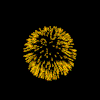 I would also have no math at all or home work also spelling.
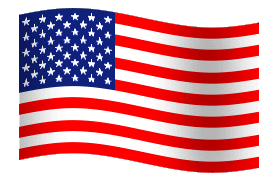 I would give less recess and more specials like computers
    I am glad to be president.
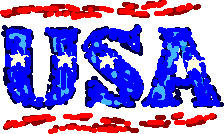